Extensión Rural
Ejes o Unidades
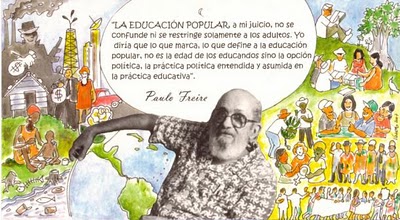 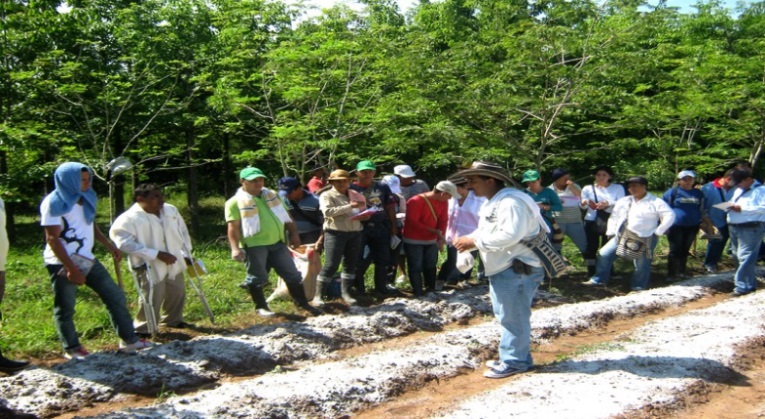 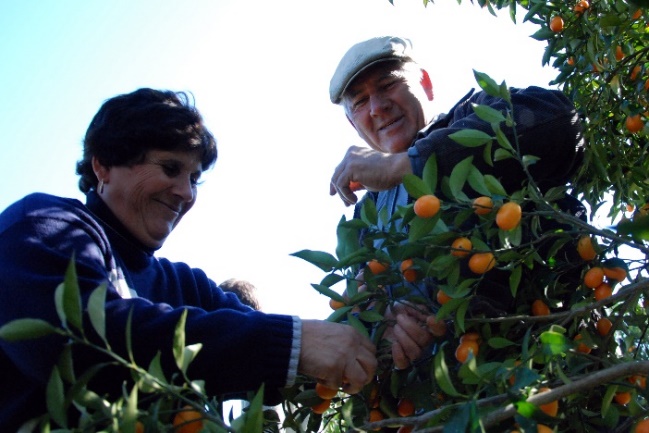 I Sujetos Sociales Agrarios
II Extensión Rural Conceptos fundamentales
III El carácter educativo de la Extensión Rural
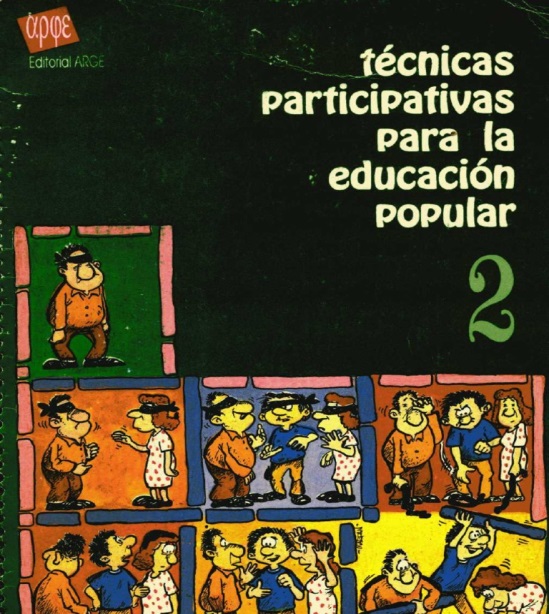 V Planificación en ER
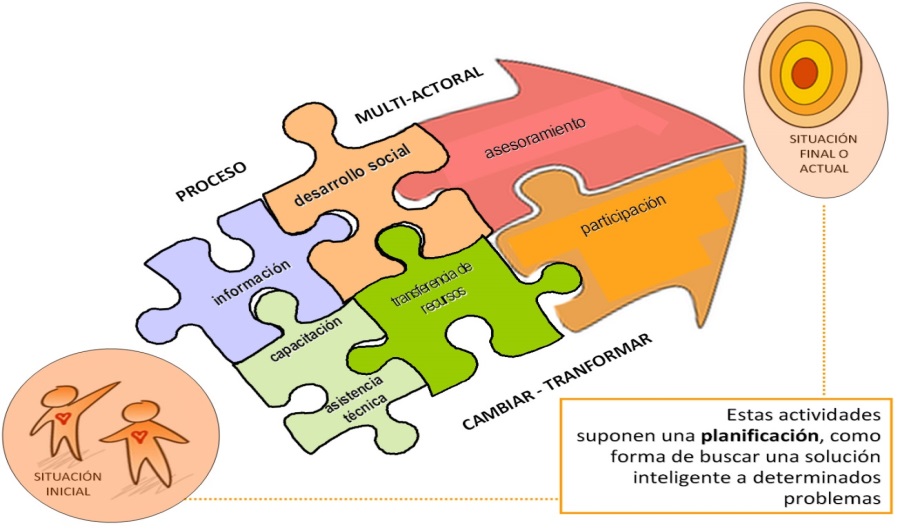 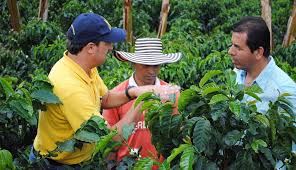 IV Métodos de enseñanza aprendizaje
VI La Extensión  Rural en Argentina y el Mundo
Conceptos de ER
Conjunto de acciones relacionadas a la información y el conocimiento, en las que intervienen agentes externos e internos a la población rural y cuyo objetivo es el desarrollo (económicos, sociales, e incluso políticos) (Sanchez de Puerta)
La ER pretende encontrar caminos para convertir el encuentro entre asesor y asesorado en una experiencia humana en la cual las personas aprenden colectivamente a construir su futuro, el mismo que debe ser fruto de su propia iniciativa, esfuerzo y creatividad y para el cual no existen soluciones de antemano (Freire)
Conceptos de ER
En una primera conceptualización, podemos concebir  a la extensión  Rural  como un proceso de carácter educativo cuyo objetivo es el desarrollo integral de los sujetos que participan de este proceso. En este proceso interactúan el extensionista con otros actores en donde se busca la participación activa y solidaria en procesos organizativos para lograr la transformación y el desarrollo del espacio agrario.
	Fundamentalmente en el proceso de extensión se trata de ir al encuentro con otros sujetos, empresarios, agricultores familiares, campesinos, indígenas, obreros rurales y establecer un vínculo, y en este sentido resulta valioso el aporte de Todorov, quien sostiene que el establecimiento de ese vínculo depende de cómo concebimos a ese otro. Esa concepción se construye desde los propios sujetos intervinientes en ese proceso con sus formas de ser y estar en el mundo, como así también desde los condicionantes estructurales e institucionales.
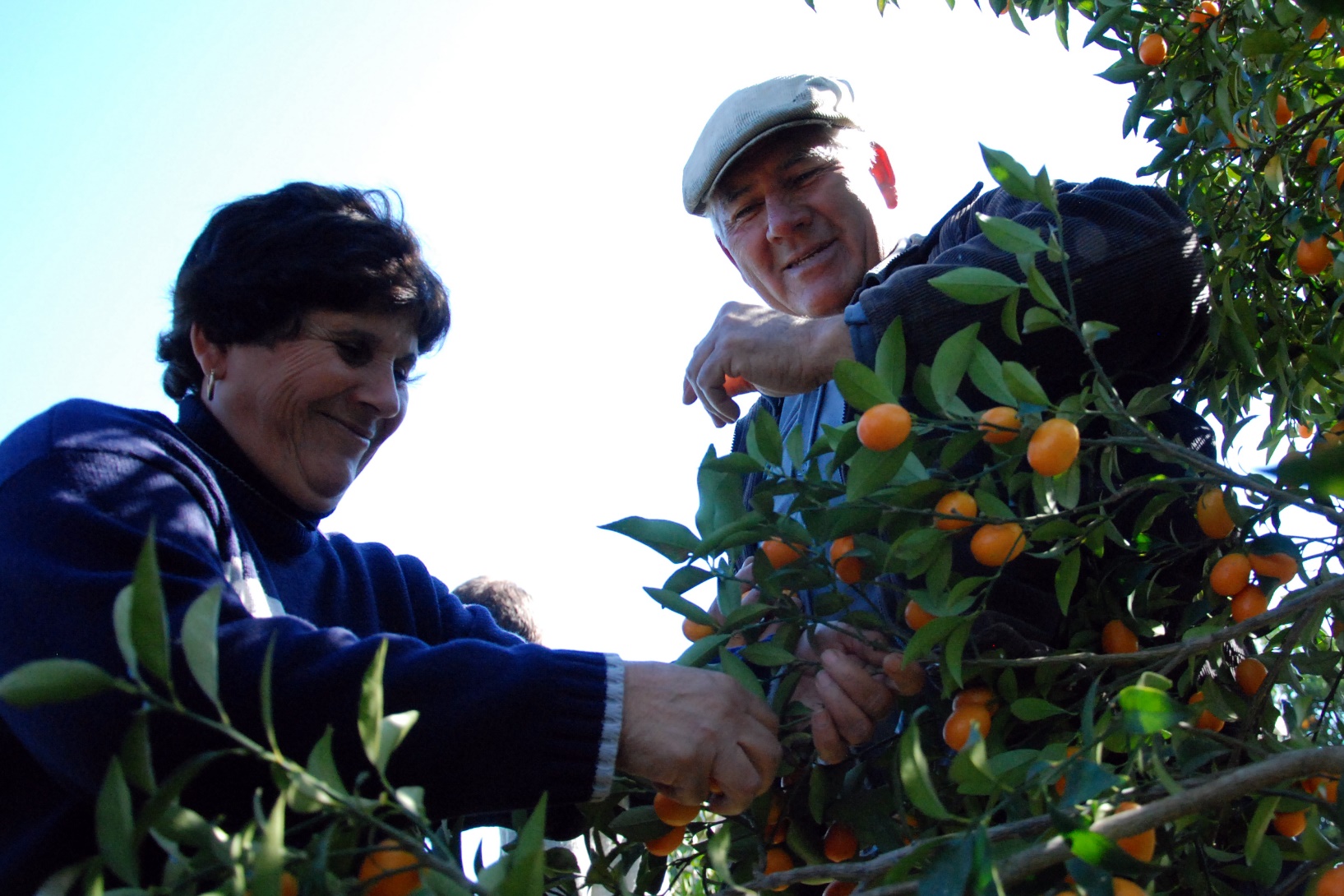 Unidad I Sujetos Sociales Agrarios
Que los/as estudiantes  reconozcan las principales características de los sujetos sociales que intervienen en la producción agraria.
Objetivos
OBJETIVOS
Reconocer la heterogeneidad socioproductiva de la realidad agropecuaria

Conocer las distintas perspectivas en el análisis de los sujetos sociales agrarios

Establecer relaciones entre contexto y estructura del sistema social agrario
CONTENIDOS
Población rural. Clases Sociales. Las clases sociales rurales. Estratificación. Las tipologías de productores. Los estudios antropológicos y sociológicos sobre el sujeto social agrario. La nueva ruralidad.
El escenario productivo agrario en el ámbito nacional y regional. La información censal. La problemática socio productiva de los distintos actores sociales. Los pueblos originarios.
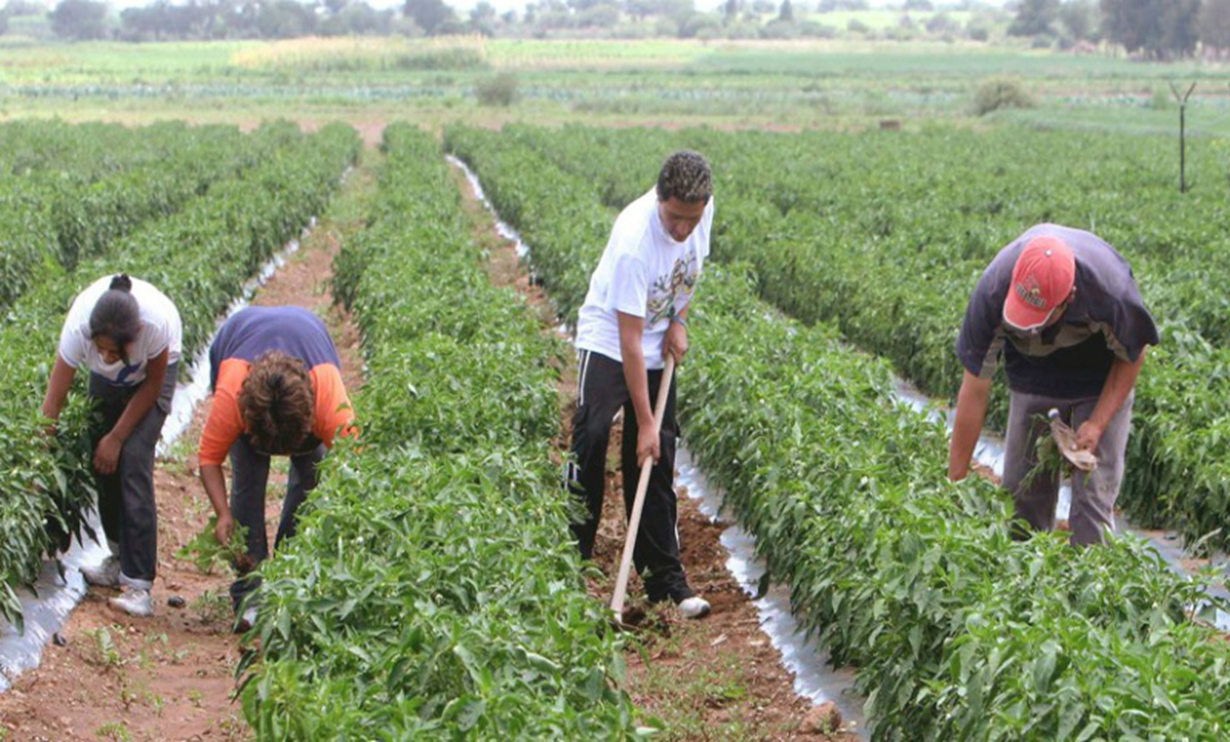 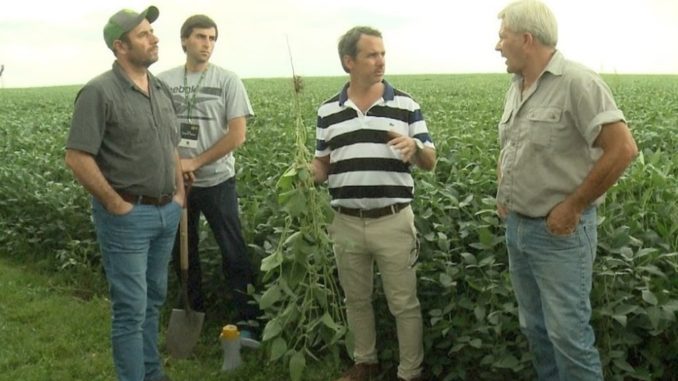 Población Urbana y Rural
Que es lo rural?
Argentina criterio demográfico desde 1914. Hasta 2000 habitantes población rural.
Falacia de la dicotomía urbano - rural
Lo rural como residual de lo urbano
Lo rural como atrasado, pobre, aislado, de cambios lentos, atado a la naturaleza y a la producción primaria.
Lo urbano como rico, moderno, dinámico, industrial, conectado con el mundo.
De la dicotomía urbano - rural al continuum de situaciones.
Mirar lo rural desde lo rural con su diversidad de situaciones.
Del análisis netamente económico a una visión territorial con dimensiones políticas, sociales, culturales y ambientales.
Lo rural en Argentina
Multiocupación                                      
                                                 Actividades no agropecuarias industrias y servicios  

Revalorización del campo como lugar de residencia
                                                                               
                                                                    Valorización paisajística y cultural 

Ampliación de las actividades ligadas al ocio 
                                                                                               Conservación ambiental 

Aumento de la movilidad territorial 

                             Empujan la redefinición conceptual y operativa.
Estructura Agraria
Por estructura agraria se entiende una configuración de variables agroeconómicas y sociales (recursos productivos y forma social de trabajo). Los agentes de dicha estructura son los tipos sociales agrarios que se caracterizan y diferencian por la disponibilidad y magnitud de su dotación de recursos y por la forma social del trabajo 
Mercedes de Basco et al. 1993: 101
Estructura agraria
PROCESOS HISTÓRICOS DE CONFORMACIÓN
DE LA ESTRUCTURA AGRARIA
ESTRUCTURA AGRARIA
1.-ESTRUCTURA DE TENENCIA DE LA TIERRA
3.-ESTRUCTURA SOCIAL
1.1.-DISTRIBUCIÓN DE LA TIERRA
1.2.-FORMAS LEGALES DE TENENCIA
3.1.-POBLACIÓN
         (estructura demográfica)
MIGRACIONES
(desde y/o hacia otras áreas
Rurales o urbanas
2.-ESTRUCTURA ECONÓMICO.PRODUCTIVA
3.2.-ACTORES SOCIALES
         Tipos Sociales Agrarios
         Asociaciones corporativas
         etc.
2.1.-RECURSOS
         PRODUCTIVOS
2.3.-FORMAS Y TIPOS
        DE EXPLOTACIÓN
*Naturales
*De capital
*De mano de obra
-INDUSTRIA PROVEEDORA
DE INSUMOS
-SECTORES FINANCIEROS
Y DE SERVICIOS
-MERCADOS REGIONALES
NACIONALES E INTERNA-
CIONALES
-AGROINDUSTRIA
(según uso de los recursos,
organización social del
trabajo, racionalidad eco-
nómica, estrategias pro-
ductivas, resultados socio-
Económicos)
3.3.-RELACIONES SOCIALES
3.4.-PROCESOS SOCIALES
2.2.-PRODUCCIÓN
investigación y extensión
ACCIÓN DEL ESTADO
acción social
y educativa
ACCIONES DE DESA-
RROLLO DE LAS
ONG’S
política de tierras
y colonización
política de
precios
inversiones
públicas
política
crediticia
política
impositiva
Categorías
Para abordar el estudio de la estructura social agraria es necesario acordar cómo definimos a los distintos sectores que la conforman. Trabajamos con categorías analíticas construidas (como puede ser) “productor campesino”, “productor familiar capitalizado” o “empresario capitalista” que son conceptos construidos. Se le otorga significado a cada categoría, el cual resulta de la reflexión teórica. Por lo tanto la construcción de estas categorías es principalmente teórica y sólo después metodológica.
Consideraciones en relación alTERRITORIO
El territorio se constituye como el espacio político de ejercicio del poder en donde se suceden las negociaciones y conflictos entre diferentes actores,  que comprenden tanto a los sujetos locales, como así también a aquellos que representan a las diferentes formas de intervención externa, sean estas instituciones gubernamentales o no gubernamentales
Consideraciones en relación a los SUJETOS SOCIALES
No es comprender qué y cómo se hace para aumentar la calidad, el ritmo de trabajo, la productividad, sino quiénes y cómo lo hacen, quiénes reciben los diferentes impactos de las transformaciones globales y cuáles son sus respuestas”. 
“Pero esos sujetos, entendemos, no son individuos aislados, sino que sus comportamientos expresan también determinaciones sociales supra-individuales que tiene que ver con la historia, el contexto geográfico, la cultura, el espacio societal” (Bendini)
Sujetos Sociales Territorio
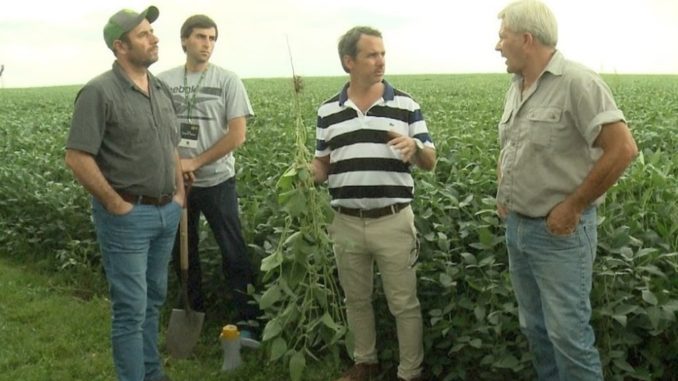 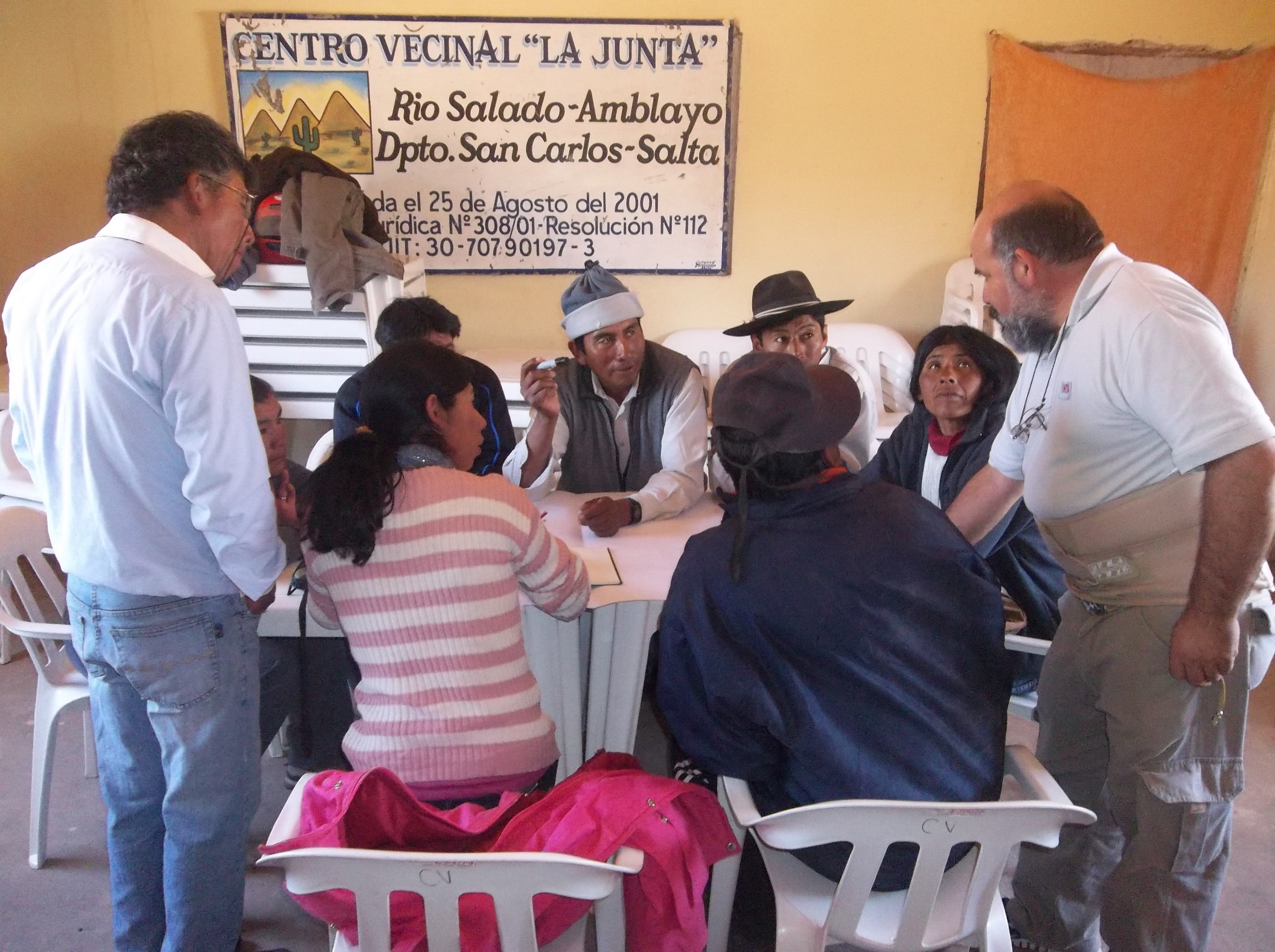 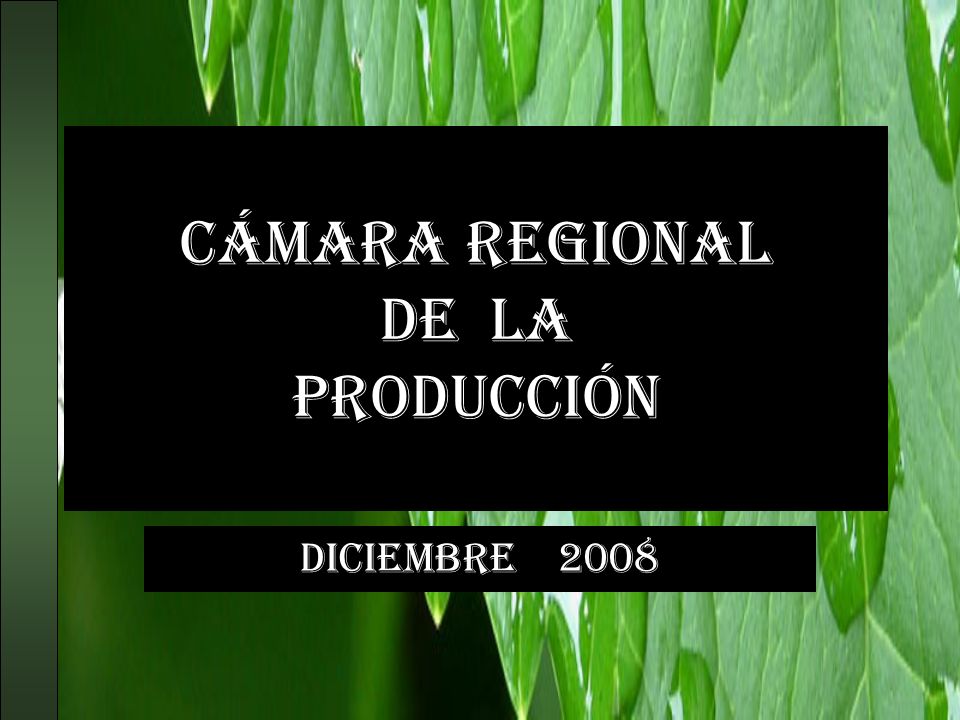 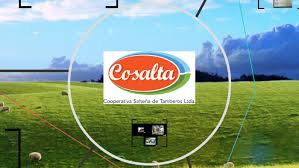 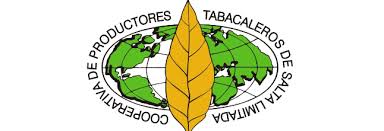 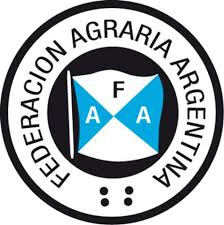 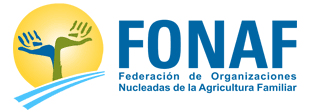 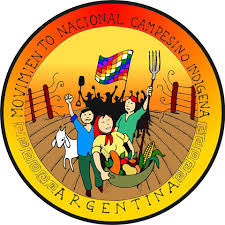 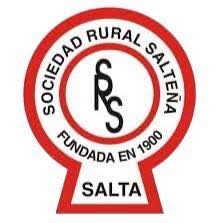 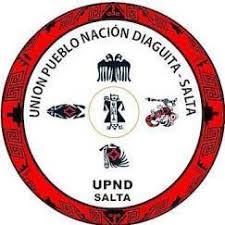 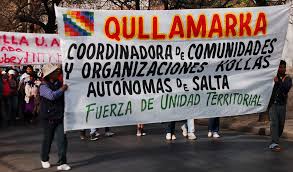 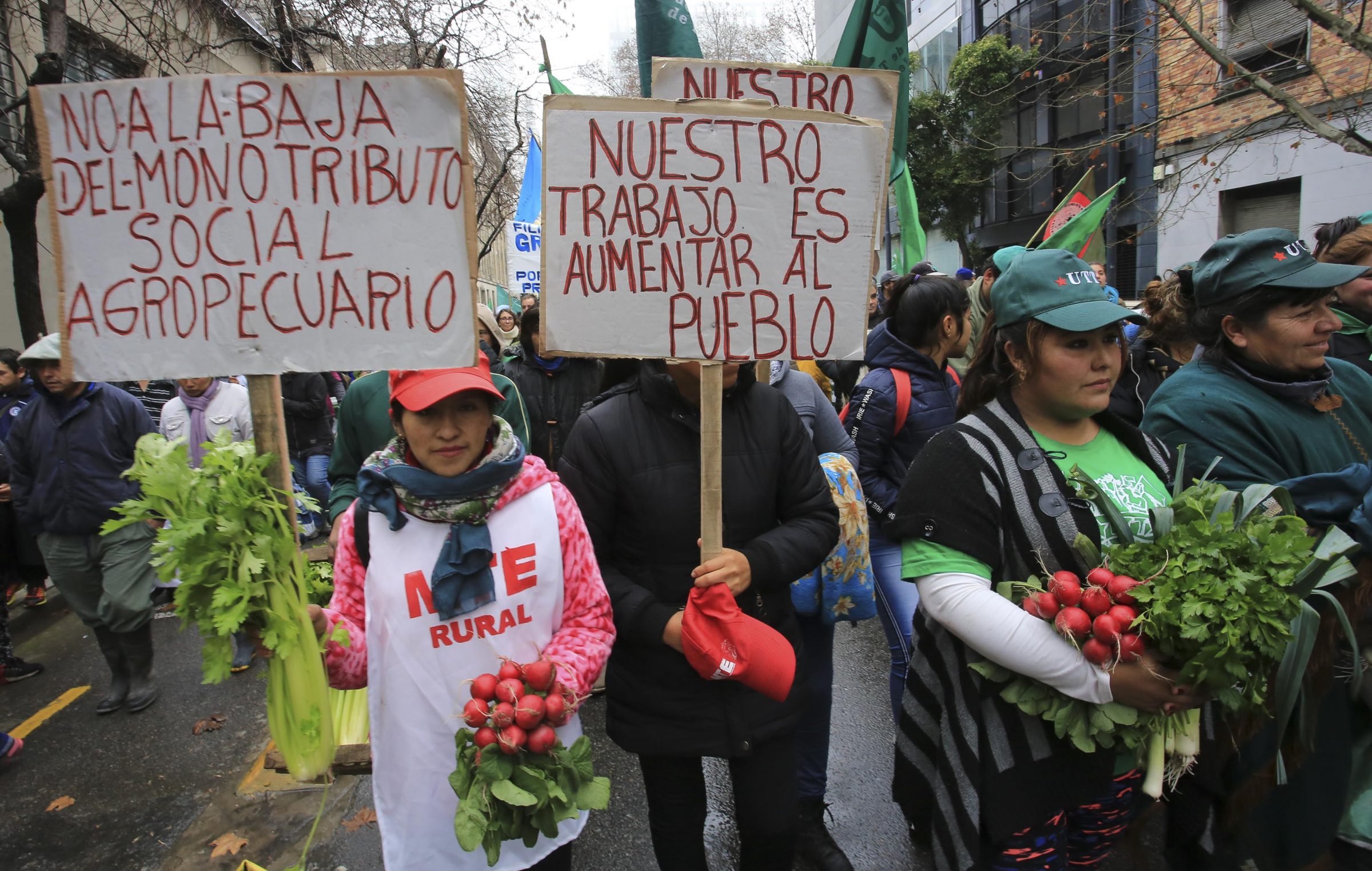 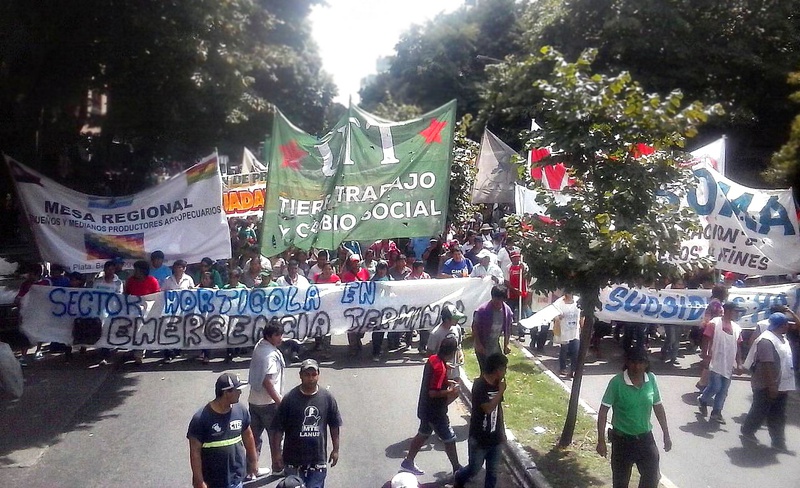 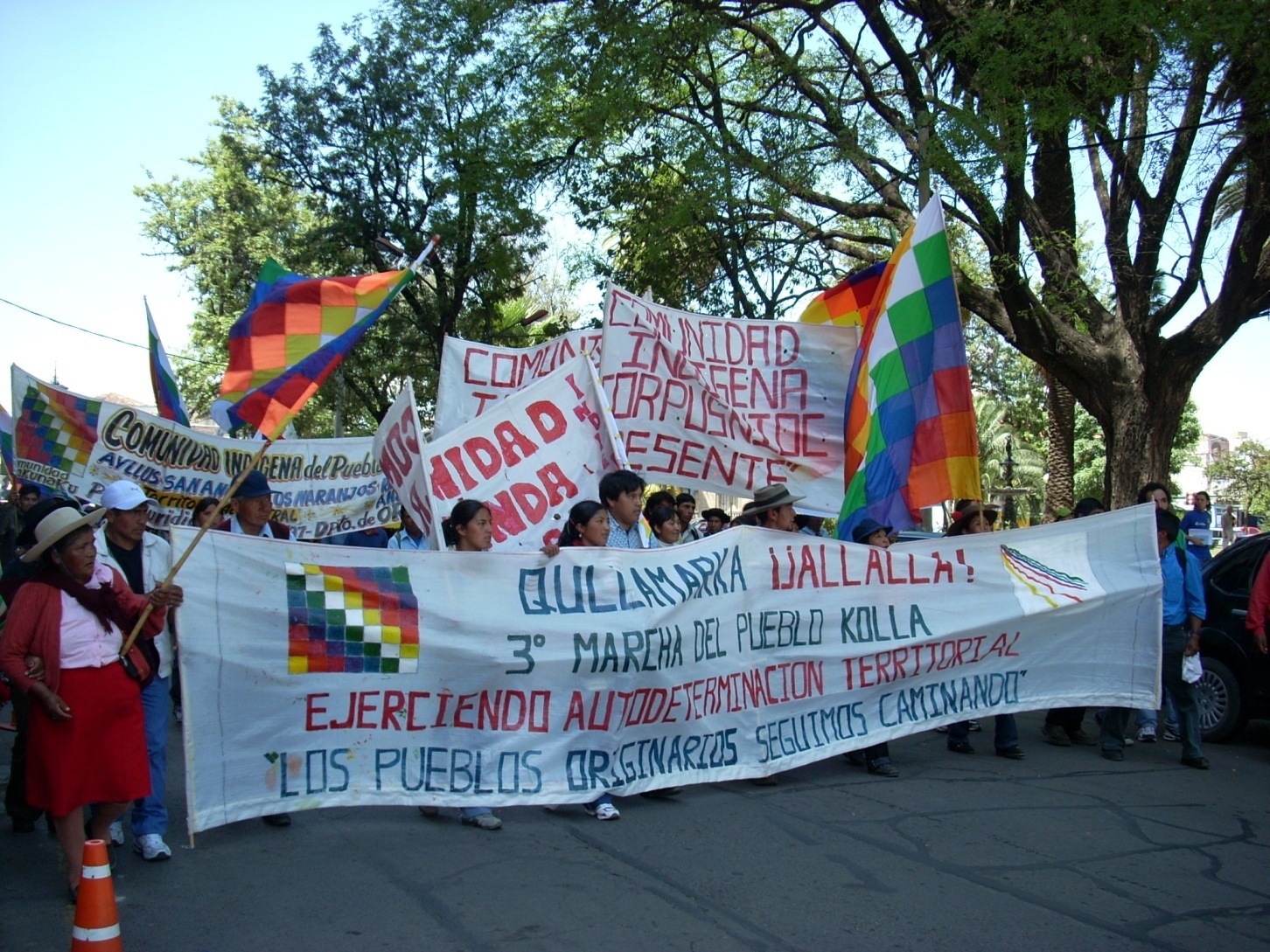 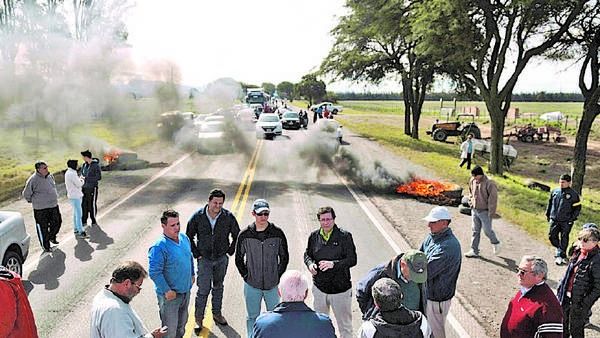 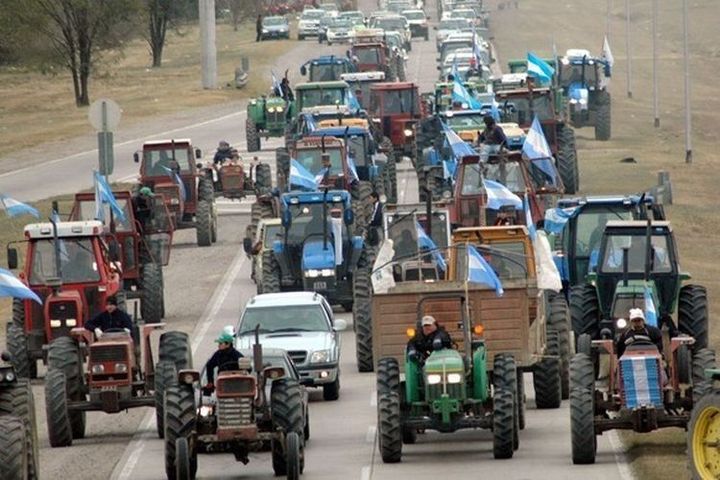 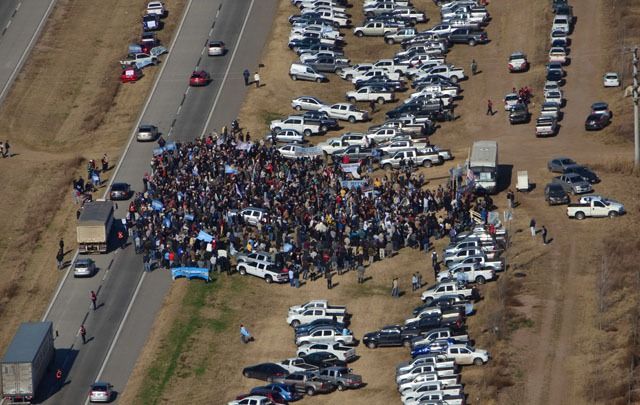 Tipologías
Las Tipologías de Sujetos Agrarios son herramientas de análisis social (Martinelli) 

No hay “una” tipología sino “tipologías” para aproximarse a la estructura social agraria
La operación de construir tipos, consiste en seleccionar y acentuar una o varias características de un fenómeno social a partir de un número significativo de datos empíricos con el fin de simplificar y explicar lo existente (Ander-Egg, 1995: 82)
La tipología es una herramienta teórica de análisis, que posibilita la construcción de diferentes tipos sociales agrarios con el fin de organizar y sistematizar su estudio. Este concepto teórico que se construye como marco clasificatorio agrupa dentro de él a un subconjunto de individuos que reúnen ciertas características en común vinculadas a la disponibilidad y magnitud de recursos y a la forma social del trabajo 
Aparicio y Gras, 1999
Estratificación social
Max Weber distingue tres dimensiones de la sociedad: el orden económico, representado por la clase, el orden social por el status y el orden político representado por el partido.

La clase por lo tanto, basada en el orden económico, no sería más que un aspecto de la estratificación social, que por otro lado va perdiendo importancia frente al status.

Status: posición de una persona dentro de una estructura. Rol: comportamiento que se espera de un individuo que ocupa una posición social. El rol es el aspecto dinámico del status

Crítica principal a los estudios de estratificación social: se trata de simples descripciones estáticas que conducen a estereotipos pero no a la compresión de las estructuras.
Estratificación social
Proceso mediante el cual los individuos, las familias o los grupos sociales son jerarquizados en una escala, unos en los escalones superiores y otros en los inferiores. 
Criterios de estratificación: el monto del ingreso, el origen del ingreso, la riqueza, la educación, el prestigio de la ocupación, el área residencial, la raza o etnia.
Se definen categorías sociales más o menos homogéneas llamadas capas o estratos o clases (confusión con clases sociales).
Movilidad social
Se refiere a la traslación de los individuos y los grupos desde unas posiciones sociales a otras dentro de la estratificación de la comunidad
Implica el un movimiento significativo en la posición económica, social y política de un individuo o de un estrato. 
Movilidad vertical (ascendente o descendente), distinta de la movilidad horizontal y geográfica.
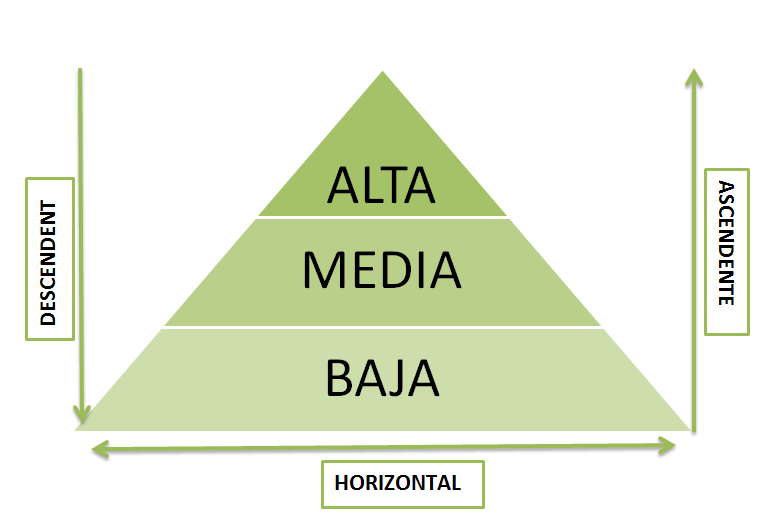 Los Tipos sociales agrarios
TIPOS SOCIALES AGRARIOS DE PRODUCTORES
Clases sociales
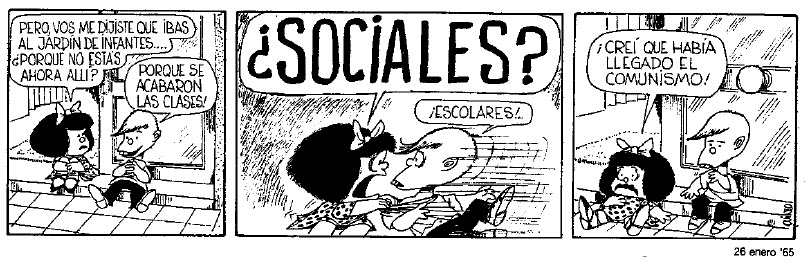 Clases sociales
Las clases son grandes grupos de hombres que se diferencian entre si por el lugar que ocupan en el sistema de producción social históricamente determinado, por las relaciones en que se encuentran respecto a los medios de producción, por el papel que desempeñan en la organización social del trabajo y consiguientemente por el modo y la proporción en que perciben la parte de riqueza de que disponen. Lenin
Clases sociales
Marx habla de proletariado, de pequeña burguesía, de aristocracia financiera

Ejemplos de Clases Sociales Rurales  en Anta:

Productores de Soja                    Burguesía

Trabajadores Rurales                     Proletariado 


 Campesinos o Pequeños Productores : NO Son una clase Social .Tienen algunas características de la burguesía pero al mismo tiempo son su propia fuerza de Trabajo, es decir son también proletarios
Clases sociales vs Estratificación
Estratos: Son categorías estáticas, descriptivas

Estratificación papel conservador, pretende validez universal.

En tanto que :
Clase social: categorías analíticas, forman parte de la estructura social
 Las oposiciones y los conflictos de clases constituyen un fenómeno de orden dinámico
Desde el concepto de clase Social podemos analizar:
Las fuerzas de producción y las relaciones de producción
Conciencia y Luchas de Clase
Conciencia de clase:
Permite el paso de la clase “en sí”, agrupamiento con intereses objetivos “latentes”, a la clase “para sí”, grupo de poder que tiende a organizarse para el conflicto o la lucha política y cuyos intereses han llegado a ser por lo tanto “manifiestos”.
Marx y Engels han podido decir que la historia de la humanidad ha sido la historia de las luchas de clases.
Las clases sociales en oposición son al mismo tiempo clases complementarias y antagónicas